Омский государственный технический университет
Исследование влияния уровня продольной компенсации на возникновение и развитие подсинхронного резонанса
Д.В. Рысев, П.В. Рысев
Омск 2018
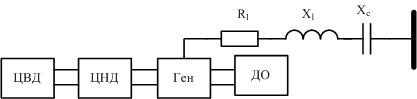 Схема энергосистемы
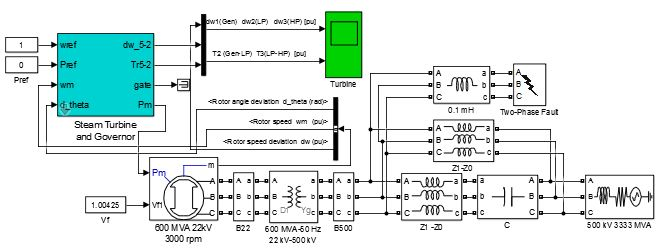 Модель исследуемой энергосистемы в MATLAB Simulink
2
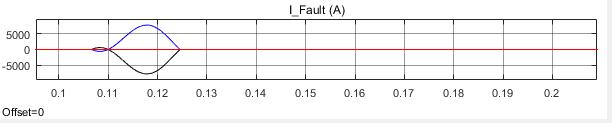 Токи КЗ
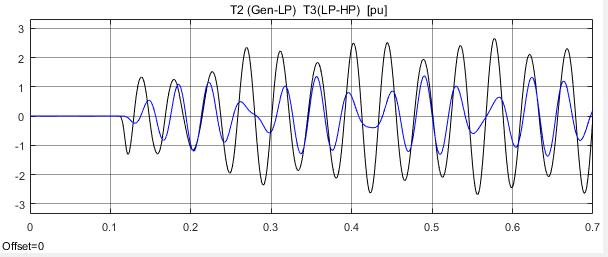 Осциллограммы скручивающих моментов
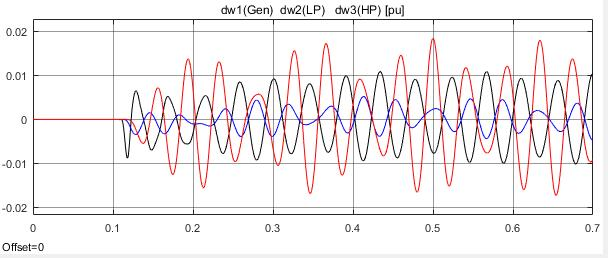 Осциллограммы отклонений скорости
3
Компенсация 40%
Компенсация 47%
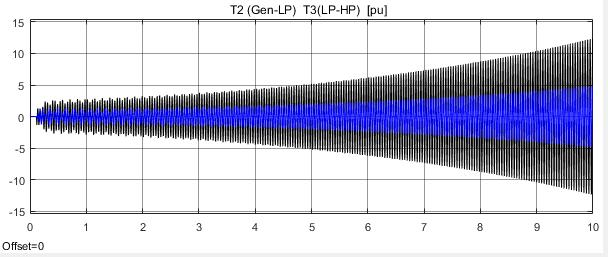 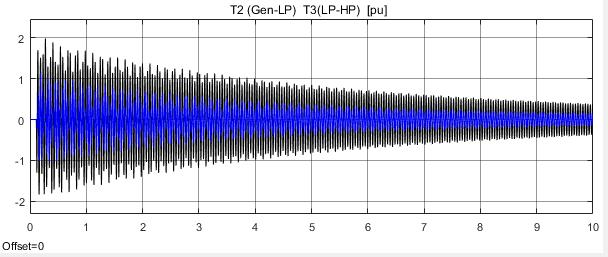 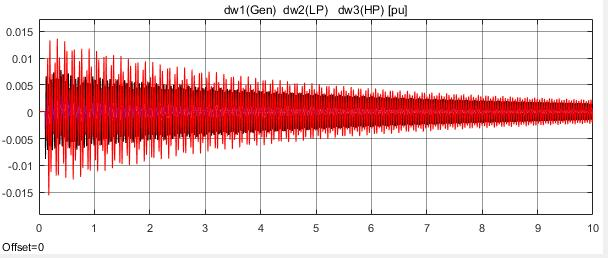 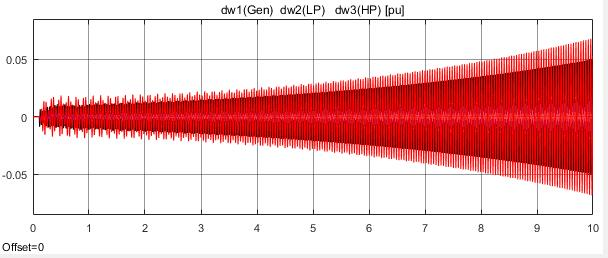 Система устойчива
Система неустойчива
4
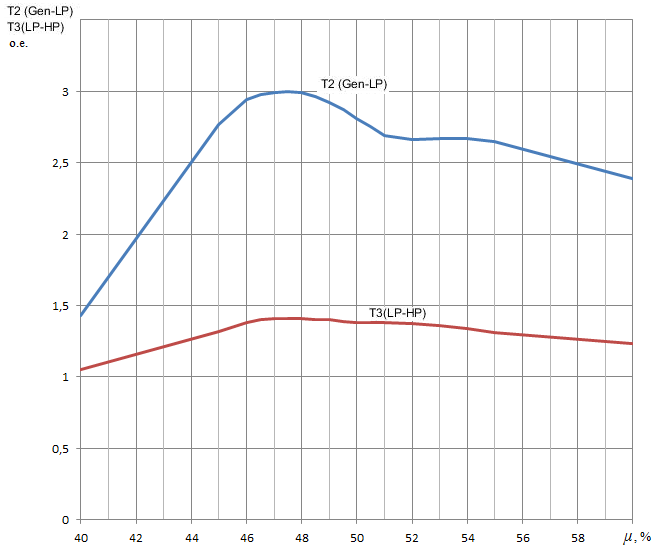 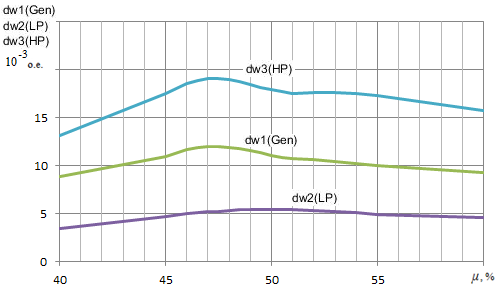 Зависимость амплитуд скручивающих моментов от уровня продольной компенсации
Зависимость амплитуд отклонений скоростей от уровня продольной компенсации
5